Les bénéficiaires de l’obligation d’emploi(BOE)
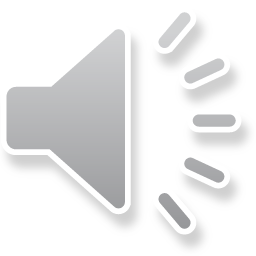 Généralités
Il convient d’entendre :
« Année N » : année civile au cours de laquelle est effectuée la déclaration (ex : 2024)
« Année N-1 » : année civile sur laquelle porte la déclaration (ex : 2023)
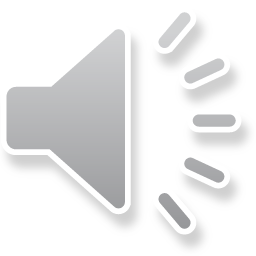 2
[Speaker Notes: Vous devez déclarer le nombre de BOE, c’est-à-dire de bénéficiaires de l’obligation d’emploi que vous avez dans votre effectif au 31 décembre N-1. Pour la campagne de déclaration 2021, vous devez donc indiqué le nombre de BOE présents dans votre effectif au 31 décembre 2020.

De ce fait, le justificatif de la qualité de BOE doit avoir une date de validité au 31 décembre N-1.

Si un de vos agents a plus qualité de BOE, il ne peut être comptabilisé qu'une seule fois au titre de l'une de ses qualités. Il vous convient alors de choisir la plus pertinente notamment au regard de la période de validité de la qualité de BOE.

Chaque BOE compte pour une unité quelque soit sa quotité de travail et sa date de recrutement ou de reconnaissance de la qualité de BOE.]
Cas particulier : Agent dont le contrat de travail ouvre droit à une aide de l’Etat (Apprentis, CUI/CAE, PEC, …)
Même s’ils ne sont pas pris en compte dans vos ETP et ETR, vous pouvez les comptabiliser dans vos BOE sous 3 conditions cumulatives :
Ils ont la qualité de BOE
et
Ils sont présents dans vos effectifs au 31 décembre N-1
et
Ils ont été rémunérés pendant une période supérieure à six mois entre le 1er janvier et le 31 décembre N-1  ; cette période pouvant être discontinue.
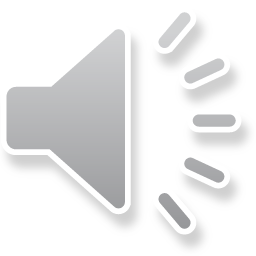 3
[Speaker Notes: Je vous ai indiqué dans le tutoriel dédié aux ETP et aux ETR que les apprentis, les contrats aidés (CUI/CAE, PEC par exemple) ne doivent pas être comptabilisés en ETP et en ETR.

Toutefois, vous pouvez les comptabiliser en BOE sous 3 conditions.

D’une part, pour être comptabilisés, ils doivent avoir la qualité de BOE.
D’autre part, ils doivent être présents dans les effectifs au 31 décembre N-1.
Enfin, ils doivent avoir été rémunérés au moins 6 mois au cours de l’année N-1, la période n’est pas obligatoirement continue.]
La majoration pour les BOE de 50 ans et plus
En application de l’article 4 alinéa 2 du décret n°2006-501 du 3 mai 2006 ; pour le calcul du nombre de BOE, vous comptabilisez pour une unité et demie   :
l’agent recruté en N-1 qui a la qualité de BOE et qui a 50 ans et plus
l’agent qui est devenu BOE en N-1 et qui a 50 ans et plus.

Vous ne pouvez procéder à cette comptabilisation qu’au titre de l’année du recrutement ou de la reconnaissance de la qualité de BOE pour les bénéficiaires reconnus comme tels postérieurement à son cinquantième anniversaire.
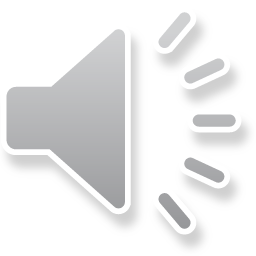 4
[Speaker Notes: A compter de la campagne de déclaration 2021 au titre de l’année 2020, vous avez la possibilité de valoriser les BOE de 50 ans et plus.

Cette disposition concerne uniquement les agents recrutés en 2020 ayant la qualité de BOE et 50 et plus, ainsi que les agents reconnus BOE comme tel en 2020 qui ont 50 ans et plus. Ces agents compteront alors pour une unité et demie.

Lors de votre déclaration, vous devrez saisir le nombre de BOE total présents dans vos effectifs au 31 décembre N-1 et spécifier le nombre de BOE recrutés en 2020 en tant que tels ayant 50 ans et plus, ainsi que le nombre d’agents reconnus BOE en 2020 ayant 50 ans et plus.]
1ère catégorie : RQTH
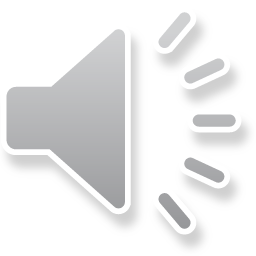 5
[Speaker Notes: La 1ère catégorie de BOE concerne les travailleurs reconnus handicapés par la CDAPH, c’est-à-dire la commission des droits et de l'autonomie des personnes handicapées.

Si dans la décision de la CDAPH, il est indiqué une orientation vers un établissement ou un service d’aide par le travail, vers le marché du travail ou vers un centre de rééducation professionnelle, cela vaut RQTH

Depuis la parution du Décret no 2018-850 du 5 octobre 2018, certaines autorités ou organismes peuvent délivrer une attestation à tout bénéficiaire de l'obligation d'emploi des travailleurs handicapés. Cette attestation mentionne la reconnaissance de la qualité de bénéficiaire de l'obligation d'emploi en vue de l'insertion professionnelle. Un arrêté des ministres chargés du travail et des personnes handicapées détermine le modèle de cette attestation.
 
Les autorités ou organismes qui délivrent les décisions ou attestations son, selon le cas :
le ministre de la Défense, ou le ministre de l’Intérieur pour les militaires de la gendarmerie nationale ;
la caisse d’assurance maladie des travailleurs salariés ;
la mutualité sociale agricole.]
2ème catégorie : Rente d’invalidité
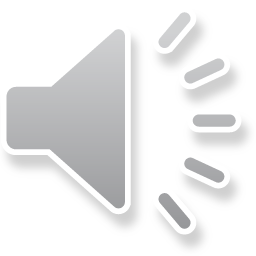 6
[Speaker Notes: La 2ème catégorie de BOE concernent les agents titulaires d’une rente d’invalidité suite à un accident de travail ou de maladies professionnelles ayant entraîné une incapacité permanent au moins égale à 10 %

Pour justifier de cette catégorie, vous devez être en possession de la photocopie justifiant de la rente avec la précision du taux d’invalidité qui doit être supérieur à 10 %]
3ème catégorie : Pension d’invalidité
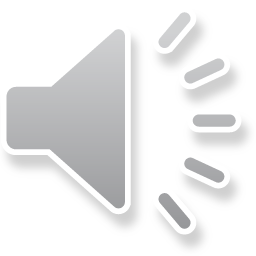 7
[Speaker Notes: La 3ème catégorie de BOE concerne les agents titulaires d’une pension d’invalidité.

Pour justifier de cette qualité de BOE, vous devez être en possession de la photocopie de la pension d’invalidité]
4ème catégorie : Emplois réservés
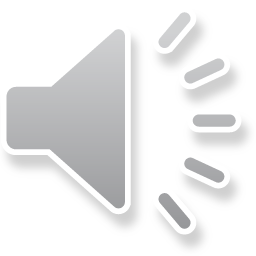 8
[Speaker Notes: La 4ème catégorie concerne les agents recrutés sur des emplois réservés.

Si vous avez recrutés des militaires ou d’anciens militaires sur un emploi réservé, vous pouvez les comptabiliser en tant que BOE uniquement s’ils ont été recrutés avant le 1er janvier 2020. Vous ne pouvez plus comptabiliser les agents recrutés sur un emploi réservé à ce titre si le recrutement a eu lieu après le 1er janvier 2020.

Pour les autres catégories d’agents recrutés sur un emplois réservés, vous pouvez tous les comptabiliser en tant que BOE quelle que soit leur date de recrutement.

Pour justifier de cette catégorie de BOE, vous devez être en possession de l’arrêté de nomination sur un emploi réservé.]
5ème catégorie : Carte invalidité
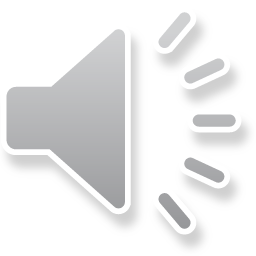 9
[Speaker Notes: Pour la 5ème catégorie de BOE, peuvent être comptabilisés les titulaires de la carte d'invalidité définie à l'article L. 241-3 du code de l'action sociale et des familles ou de la carte mobilité inclusion avec la mention « Invalidité ».

J’attire votre attention sur la carte mobilité inclusion. Celle-ci regroupe la carte priorité, la carte stationnement et la carte invalidité. Seule la carte mobilité inclusion avec la mention « Invalidité » est valable.

Pour justifier de cette catégorie de BOE, vous devez donc être en possession de la photocopie de la carte invalidité ou de la carte mobilité inclusion ayant la mention « invalidité ».]
6ème catégorie : AAH
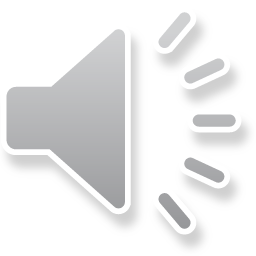 10
[Speaker Notes: La 6ème catégorie de BOE concerne les agents titulaires d’une allocation aux adultes handicapés.

Pour justifier de cette catégorie de BOE, vous devez être en possession de la photocopie du titre de perception de l’AAH.]
7ème catégorie : Allocation ou rente d’invalidité sapeurs-pompiers
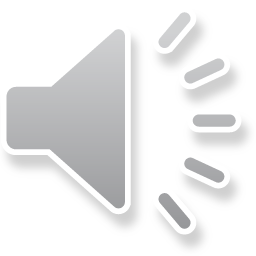 11
[Speaker Notes: La 7ème catégorie de BOE concerne les sapeurs-pompiers titulaires d’une allocation ou d’une rente d’invalidité.

Pour justifier de cette catégorie de BOE vous devez être en possession de la photocopie du titre justifiant la perception de l’allocation ou de la rente]
8ème catégorie : ATI
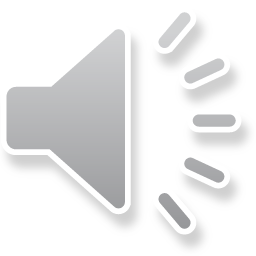 12
[Speaker Notes: Pour la 8ème catégorie, peuvent être comptabilisés en tant que BOE les agents qui bénéficient d’une allocation temporaire d’invalidité quel que soit leur taux d’incapacité.

En effet, vous pouvez déclarer un agent en tant que BOE s’il perçoit une ATI avec un taux de 3 %

Pour justifier de cette catégorie de BOE, vous devez être en possession de la photocopie du certificat constatant le droit à allocation temporaire d’invalidité.]
9ème catégorie : Reclassement
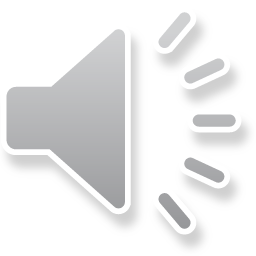 13
[Speaker Notes: La 9ème et dernière catégorie de BOE concerne les agents reclassés ou en PPR c’est-à-dire en Période de Préparation au Reclassement.

Les textes de loi pour les 3 versants de la Fonction publique définissent clairement la notion de reclassement. Le reclassement désigne en effet le processus de changement d’emploi d’un fonctionnaire, motivé par une altération de son état de santé, conduisant à une modification de sa situation statutaire c’est-à-dire une changement de corps et de grade. La mise en œuvre d’une telle procédure est toujours subordonnée à l’avis du comité médical, dans un but de protection, à la demande de l’intéressé. C’est ce que l’on appelle le « reclassement statutaire ».

Toutefois, les principaux décrets d’application malgré leur titre commun « relatif au reclassement », réglementent tous, dans un article 1er, les modalités d’affectation possible de l’agent inapte dans un autre emploi de son grade. C’est ce que l’on peut assimiler à un « changement d’affectation ».

Je vais donc vous présenter ces 2 typologies de reclassements, reclassement statutaire et changement d’affectation, pour les 3 Fonctions publiques en vous listant les pièces justificatives nécessaires pour chacune de ces typologies]
9ème catégorie : Reclassement (suite)
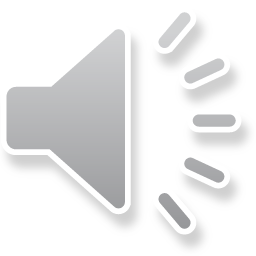 14
[Speaker Notes: Avant de rentrer dans le détail de cette catégorie de BOE, je tiens à préciser que le préalable à tout reclassement est la reconnaissance de l’inaptitude de l’agent. Si l’agent n’est pas reconnu inapte, vous ne pouvez pas le comptabiliser en tant que BOE reclassé.

De fait, sont donc exclus tous les agents pour lesquels ils ont été reconnus aptes avec restriction ou aménagement de poste.

De même les agents en congé de maladie ou en mi-temps thérapeutique ne peuvent pas être comptabilisés en tant que BOE reclassés.]
9ème catégorie : Reclassement (Suite)
Fonction Publique d’Etat
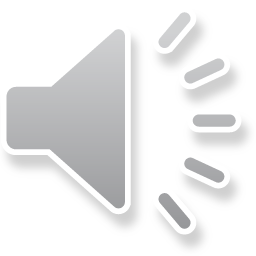 15
[Speaker Notes: Comme je l’ai indiqué précédemment, le législateur a élargi la notion de reclassement statutaire à ce que l’on peut assimilé à un changement d’affectation, en vertu d’un article 1.

Pour la Fonction Publique d’Etat, mais vous verrez que les textes sont similaires pour les 3 versants, l’article 1er du décret précise que lorsqu'un fonctionnaire n'est plus en mesure d'exercer ses fonctions, de façon temporaire ou permanente, et si les nécessités du service ne permettent pas un aménagement des conditions de travail, l'administration, après avis du médecin de prévention, dans l'hypothèse où l'état de ce fonctionnaire n'a pas rendu nécessaire l'octroi d'un congé de maladie, ou du comité médical si un tel congé a été accordé, peut affecter ce fonctionnaire dans un emploi de son grade, dans lequel les conditions de service sont de nature à permettre à l'intéressé d'assurer les fonctions correspondantes.

Pour justifier de cette catégorie de BOE, vous devez donc être en possession des justificatifs suivants : l’avis du médecin du travail ou de prévention si l’agent n’a pas eu d’arrêt maladie ou du comité médical s’il a eu des congés maladies ainsi que la notification de ce changement d’affectation précisant l’ancienne affectation, la reconnaissance de l’inaptitude et la nouvelle affectation quel que soit le formalisme. Cela peut se faire à partir d’une note de service, d’un courrier à l’agent, d’une décision ou d’une attestation.]
9ème catégorie : Reclassement (Suite)
Fonction Publique d’Etat (suite)
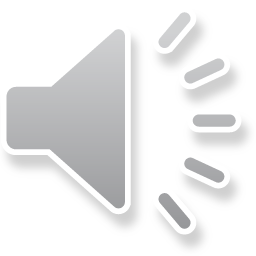 16
[Speaker Notes: Concernant le reclassement statutaire, pour la fonction publique d’Etat, vous devez être en possession de l’arrêté de reclassement  avec en visa l’avis favorable du comité médical et la demande de l’intéressé.

Si vous avez placé un agent en Période de Préparation au reclassement, vous pouvez le comptabiliser en tant que BOE reclassé si vous êtes en possession de l’avis du comité médical et de la convention signée entre vous et l’agent]
9ème catégorie : Reclassement (Suite)
Fonction Publique Territoriale
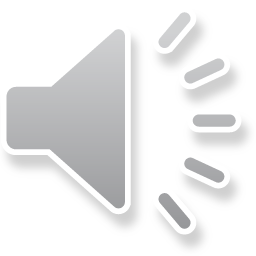 17
[Speaker Notes: Pour la Fonction Publique Territoriale, la rédaction est similaire à celle de la Fonction Publique d’Etat avec une étape supplémentaire. En effet, l’article 1er du décret précise aussi que le fonctionnaire peut être affecté dans un autre emploi de son grade après avis de la commission administrative paritaire. 

Pour justifier de cette catégorie de BOE, vous devez donc être en possession des justificatifs suivants : l’avis du médecin du travail ou de prévention si l’agent n’a pas eu d’arrêt maladie ou du comité médical s’il a eu des congés maladies, de l’avis de la commission administrative paritaire, ainsi que la notification de ce changement d’affectation précisant l’ancienne affectation, la reconnaissance de l’inaptitude et la nouvelle affectation quel que soit le formalisme. Cela peut se faire à partir d’une note de service, d’un courrier à l’agent, d’une décision ou d’une attestation.

Je précise que même si les prérogatives des CAP ont évoluées, dans la mesure où dans l’article 1er du décret n°85-1054 mentionne bien le passage en CAP, vous devez donc être en possession de son avis.]
9ème catégorie : Reclassement (Suite)
Fonction Publique Territoriale (suite)
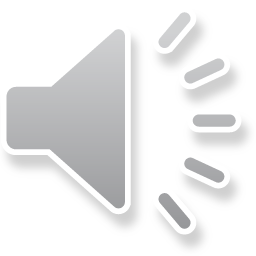 18
[Speaker Notes: Concernant le reclassement statutaire, pour la fonction publique Territoriale, vous devez être en possession de l’arrêté de reclassement  avec en visa l’avis favorable du comité médical et la demande de l’intéressé.

Si vous avez placé un agent en Période de Préparation au reclassement, vous pouvez le comptabiliser en tant que BOE reclassé si vous êtes en possession de l’avis du comité médical et de la convention signée entre vous et l’agent]
9ème catégorie : Reclassement (Suite)
Fonction Publique Territoriale (suite)
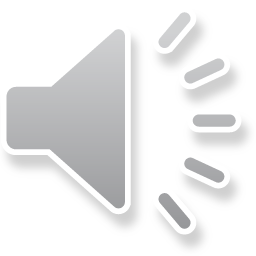 19
[Speaker Notes: Pour la Fonction Publique territoriale, il existe des dispositions particulières pour les sapeurs-pompiers professionnels permettant aux SDISS de comptabiliser des agents en tant que BOE reclassés s’ils ont bénéficié d’un affectation non opérationnelle ou d’un reclassement pour raison opérationnelle.

Pour justifier de cette catégorie de BOE reclassés, vous devez être en possession de l’acte administratif qui prononce l’affectation sur une affectation non opérationnelle ou un reclassement pour raison opérationnelle]
9ème catégorie : Reclassement (Suite)
Fonction Publique Hospitalière
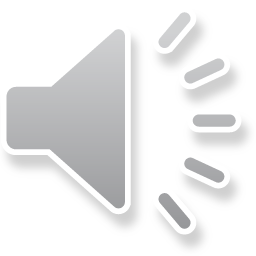 20
[Speaker Notes: Enfin, pour la Fonction Publique Hospitalière, la rédaction est similaire à celle que nous avons vu pour la Fonction Publique d’Etat. 

Pour justifier de cette catégorie de BOE, vous devez donc être en possession des justificatifs suivants : l’avis du médecin du travail si l’agent n’a pas eu d’arrêt maladie ou du comité médical s’il a eu des congés maladies, ainsi que la notification de ce changement d’affectation précisant l’ancienne affectation, la reconnaissance de l’inaptitude et la nouvelle affectation quel que soit le formalisme. Cela peut se faire à partir d’une note de service, d’un courrier à l’agent, d’une décision ou d’une attestation.]
9ème catégorie : Reclassement (Suite)
Fonction Publique Hospitalière (suite)
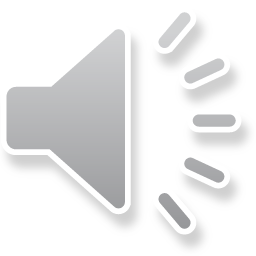 21
[Speaker Notes: Concernant le reclassement statutaire, pour la fonction publique Hospitalière, vous devez être en possession de la décision de reclassement  avec en visa l’avis favorable du comité médical et la demande de l’intéressé.

Par contre, le dispositif de Période de Préparation au reclassement, PPR n’a pas été déployé à ce jour pour la Fonction Publique Hospitalière.]
La saisie de vos BOE
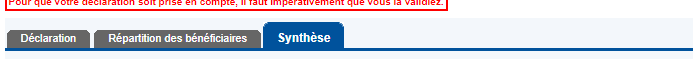 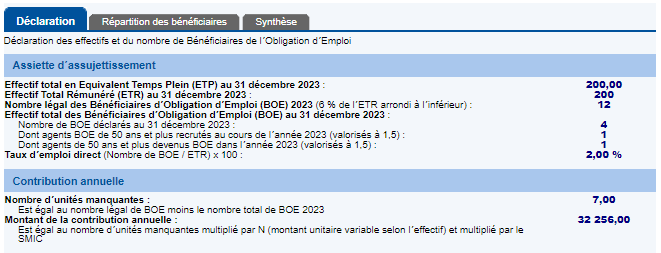 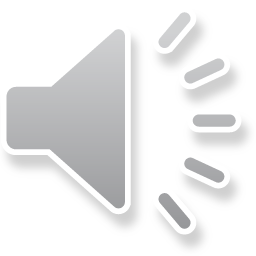 22
[Speaker Notes: Sur la plateforme Pep’s, après avoir saisi vos ETP et vos ETR, vous pourrez saisir vos BOE, en précisant parmi vos BOE le nombre de BOE que vous avez recruté au cours de l’année N-1 et qui ont 50 ans et plus, ainsi que le nombre de vos agents qui sont devenus BOE au cours de l’année N-1 et qui ont 50 ans et plus.

Pour rappel, les agents concernés seront comptabilisés pour 1,5 BOE au lieu de 1.

Cette comptabilisation, ne se fait qu’une seule fois. En effet, les agents que vous avez déclaré comme tels cette année ne devront plus être déclarés les années suivantes.]
Formulaire de contact sur le site du FIPHFP
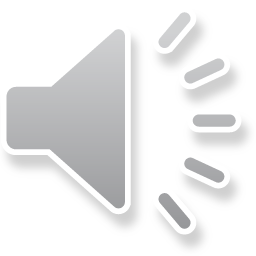